БЮДЖЕТ ДЛЯ ГРАЖДАН
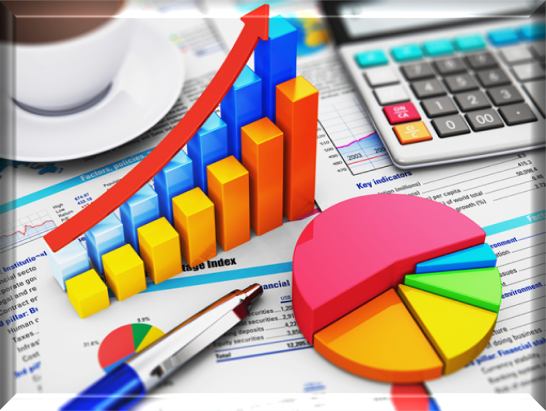 Проект бюджета Константиновского района на 2017 и на плановый период 2018 и 2019 годов
Основа формирования проекта бюджета Константиновского района на 2017 год и на плановый период 2018 и 2019 годов
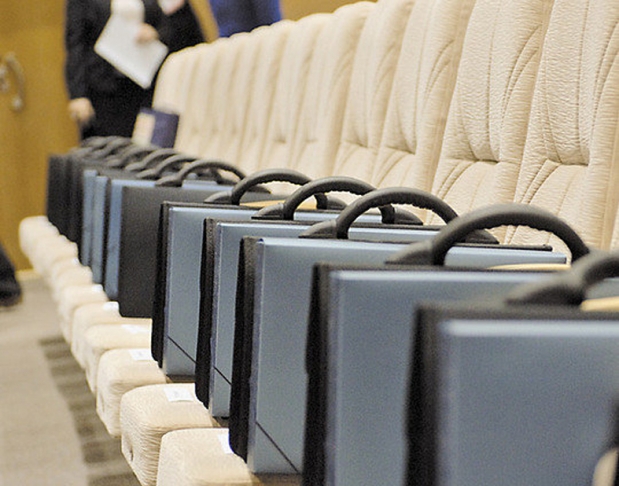 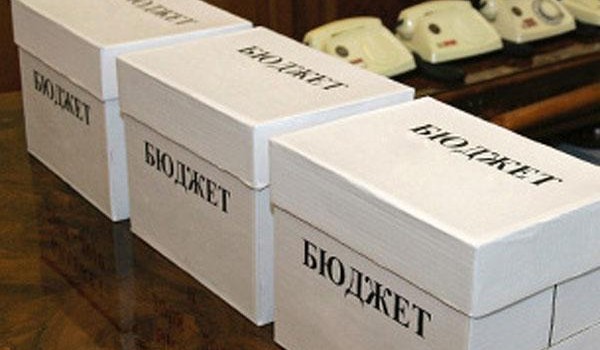 Проект бюджета на 2017 год и плановый период  2018 и 2019 годов содержит приоритетные пути реализации бюджетной политики
-повышение бюджетной обеспеченности, мобилизация дополнительных доходов
-обеспечение сбалансированности
-своевременное исполнение расходных обязательств, недопущение просроченной кредиторской задолженности
-повышение качества управления муниципальными финансами и эффективности бюджетных расходов
Показатели прогноза социально-экономического развития Константиновского района
Основные характеристики бюджета Константиновского района на 2017-2019 годы
						(тыс.рублей)
Основные параметры бюджета Константиновского района на 2017 год
Доходы бюджета 766370.1 тыс. рублей
Расходы бюджета 780435.6 тыс. рублей
Налог на доходы физических лиц   73667,6
Социальная политика 262891.4
Образование  373507.1
Налоги на совокупный доход   19824.4
Здравоохранение 7026.3
Акцизы на нефтепродукты 7618.6
Культура 25028.1
Государственная пошлина 4822.5
Дорожный фонд 10992.5
Финансовая помощь из областного бюджета   639205.7
Сельское хозяйство  35265.3
Иные доходы   21231.3
Иные расходы  65724.9
Основные параметры бюджета Константиновского района (тыс. рублей)
2018 г  758542.3
2019 г
771039.5
2018 г
800139.8
2019 г
819130.0
Налог на доходы физических лиц 
  78619.3                  83211.5
Социальная политика
  278821.6                 286734.0
Налоги на совокупный доход 
20175.8 		   20533.0
Образование
  380 198.8                     391218.4
Акцизы на нефтепродукты
8000.2                    8436.2
Здравоохранение
4 549,6                           4 628,1
Доходы бюджета
Расходы бюджета
Государственная пошлина 
5016.4	              5160.6
Культура
29807.7               28328,8
Финансовая помощь из областного бюджета
625308.4		      632096.7
Дорожный фонд
        11524,8                    12155,9
Сельское хозяйство
34190,8                     33456,1
Иные доходы 
21422.2                            21601.5
Иные расходы
61028,5                     62608,7
Динамика доходов бюджета Константиновского района тыс. рублей
Налоговые и неналоговые доходы бюджета Константиновского районатыс. рублей
Структура налоговых и неналоговых доходов бюджета Константиновского района в 2017 году, тыс. рублей
Динамика поступлений налога на доходы физических лиц в бюджет Константиновского района тыс. рублей
Динамика поступлений налогов на совокупные доходы в бюджет Константиновского района тыс. рублей
Динамика поступлений государственной пошлины в бюджет Константиновского района 						тыс. рублей
Динамика поступлений акцизов на нефтепродукты в бюджет Константиновского района
							тыс. рублей
Безвозмездные поступления из областного бюджета тыс.рублей
Динамика расходов бюджета Константиновского района, тыс.рублей
Государственная поддержка семей и детей на       2017 год.
Программная часть  - 81268.4 тыс.руб.
Всего: 34 учреждения, финансируемых из бюджета Константиновского района, в том числе за счет субвенций по переданным полномочиям, из них:
-14 дошкольные образовательные организации
-11 общеобразовательных организаций
-4 учреждения дополнительного образования
-1 учреждение здравоохранения
-1 муниципальное автономное учреждение 
-2 учреждения культуры
-1 центр социального обслуживания населения
Финансовое обеспечение учреждений-436 301,1 тыс.руб.
Расходы бюджета Константиновского района в 2017 году   780435,6 тыс.рублей
Расходы бюджета Константиновского района, формируемые в рамках программ Константиновского района,  непрограммные расходы
 
тыс.рублей
Непрограммные расходы бюджета Константиновского района
Расходы бюджета Константиновского района, формируемые в рамках муниципальных программ Константиновского района
Структура расходов по муниципальным программам Константиновского района
Развитие образования  349483,9 
47,4%
Молодежь Константиновского района 
379,5
0,1%
Социальная поддержка граждан 
257816,6
35,0%
Доступная среда  
21,5
0,0%
Развитие здравоохранения
7026,3
1,0%
Обеспечение доступным и комфортным жильем населения Константиновского района   17344,5
2,4%
Обеспечение качественными жилищно-коммунальными услугами населения Константиновского района  55,5 
0,0%
Защита населения и территории от чрезвычайных ситуаций, обеспечение пожарной безопасности и безопасности людей на водных объекта 
1273,7               0,2%
Развитие культуры и туризма
38859,9
5,3%
Охрана окружающей среды и рациональное природопользование  811,5
0,1%
Развитие физической культуры и спорта  663,1
0,1%
Информацион-ное общество 
6910,8
0,9%
Обеспечение общественного порядка и противодей-ствие преступности
73,3
Экономическое развитие 
856,6
0,1%
Развитие транспортной системы
11048,8
1,5%
Развитие сельского хозяйства и регулирование рынков сельскохозяйственной продукции, сырья и продовольствия 
35498,3
4,8%
Энергоэффекти-вность и развитие энергетики  
5,0
0,0%
Поддержка казачьих обществ Константиновского района
1965,2
0,2%
Управление муниципальными финансами и создание условий для эффективного управления муниципальными финансами поселений 
6321,7
0,8%
Муниципальная политика
545,0
0,1%
Расходы бюджета Константиновского района на образование (тыс.руб.)
Структура расходов бюджета Константиновского района на образование	тыс.руб.
Оказание услуг дошкольного и общего образования в муниципальных образовательных организациях
Услуги дошкольного, начального, основного, среднего общего образования в муниципальных общеобразовательных организациях
Структура расходов по разделу «Культура, кинематография» на 2017 год и на плановый 
период 2018 и 2019 годов тыс.руб.
Районные мероприятия в сфере культуры
 на 2017 год 162,6 тыс.рублей, в том числе
Расходы бюджета Константиновского района на здравоохранение  в 2016-2019 годах      тыс.руб.
Расходы на приобретение модульных фельдшерско-акушерских пунктов, врачебных амбулаторий и на приобретение и оснащение модуля для врачебной амбулатории для муниципальных учреждений здравоохранения              тыс.руб.
Динамика и структура расходов бюджета Константиновского района на социальную политику 			тыс.руб
Меры социальной поддержки отдельных категорий граждан – 385829,4 тыс. рублей
Более 10 тыс. человек, из них:
Ветераны труда 2014 человек
Труженики тыла 243 человек
Граждане, пострадавшие от политических репрессий 50 человек
Ветераны труда Ростовской области 517 человек
Граждане, работающие и проживающие в сельской местности 2112 человек
Малоимущие семьи и одиноко проживающие граждане 5095 семей
Меры социальной поддержки семей, имеющих детей и проживающих натерритории Константиновского района (часть 1)
Областной закон от 22.10.2004 №165-ЗС «О социальной поддержке детства в Ростовской области»
2017 год – 5755,5 тыс. рублей,
2018 год – 5985,7 тыс. рублей,
2019 год – 6225,1 тыс.  рублей
организация и обеспечение отдыха и оздоровления 320 детей
2017 год – 4787,6 тыс. рублей,
2018 год – 4984,3 тыс. рублей,
2019 год – 5191,3 тыс. рублей
50 % компенсация расходов на оплату коммунальных услуг и ежемесячная денежная выплата в размере 389 рублей 252   многодетным семьям
Ежемесячная денежная выплата на полноценное питание малоимущим семьям в размерах: беременным женщинам – 454 рубля; кормящим матерям – 508 рублей; детям до 1 года – 231 рубль; детям от 1 года до 2 лет – 184 рубля; детям от 2 лет до 3 лет – 238 рублей
2017 год – 35,0 тыс. рублей,
 2018 год  - 35,0 тыс. рублей,
2019 год – 35,0 тыс. рублей
Ежемесячная денежная выплата в размере 775 рублей на детей первого-второго года жизни из малоимущих семей
2017 год – 4896,3 тыс. рублей,
2018 год – 5092,1 тыс. рублей,
2019 год – 5300,6 тыс. рублей
Меры социальной поддержки семей, имеющих детей и проживающих натерритории Константиновского района (часть 2)
Областной закон от 22.06.2012 № 882-ЗС «О ежемесячной денежной выплате на третьего ребенка или последующих детей гражданам Российской Федерации, проживающим на территории Ростовской области»
2017 год – 12812,5 тыс. рублей,
2018 год – 16609,5 тыс. рублей,
2019 год – 17967,4 тыс. рублей
ежемесячная денежная выплата в размере 8 013 рублей при рождении после 31 декабря 2012 года третьего ребенка (родного, усыновленного) или последующих детей (родных, усыновленных) до достижения ребенком возраста трех лет
Областной закон от 18.11.2011 № 727-ЗС «О региональном материнском капитале»
2017 – 2019 годы по
3292,8 тыс. рублей
региональный материнский капитал в размере 117 754 рублей при рождении (усыновлении) третьего ребенка или последующих детей может быть направлен на: улучшение жилищных условий, получение ребенком (детьми) образования, лечения, приобретение автотранспортного средства, компенсацию расходов, связанных с газификацией, подключением к централизованным системам холодного водоснабжения, устройством бытовых колодцев и скважин для целей водоснабжения
Областной закон от 22.10.2004 № 176-ЗС «О пособии на ребенка гражданам, проживающим на территории Ростовской области»
2017 год – 19946,8 тыс. рублей,
2018 год – 20748,7 тыс. рублей,
2019 год – 21581,0 тыс. рублей
пособие на ребенка в размере 389 рублей на более чем 4 тыс. детей из малоимущих семей
Меры социальной поддержки тыла
Областной закон от 22.10.2004 № 163-ЗС «О социальной поддержке тружеников тыла»
243 труженика тыла
2017 год – 274,3 тыс. рублей,
2018 год – 278,7 тыс. рублей,
2019 год – 282,6 тыс. рублей
бесплатное изготовление и ремонт зубных протезов
бесплатный проезд на территории Ростовской области независимо от места регистрации на всех видах городского пассажирского транспорта (кроме такси), на автомобильном транспорте общего пользования (кроме такси) пригородных и внутрирайонных маршрутов
бесплатный проезд на железнодорожном транспорте пригородного сообщения, на автомобильном транспорте пригородного межмуниципального и междугородного внутриобластного сообщений и оплата в размере 50 % стоимости проезда на водном транспорте пригородного сообщения
оплата 50 % стоимости лекарств
Меры социальной поддержки ветеранов труда и ветеранов труда Константиновского района
Областной закон от 02.10.2004 №175-ЗС «О социальной поддержке ветеранов труда»
2014 ветеранов труда
517 ветерОбластной закон от 20.09.2007 № 763-ЗС
«О ветеранах труда Ростовской области»
анов труда
Ростовской области
2017 год – 17780,9 тыс. рублей,
2018 год – 18339,8 тыс. рублей,
2019 год – 18919,5 тыс. рублей
2017 год – 5167,4 тыс. рублей,
2018 год – 5327,8 тыс. рублей,
2019 год – 5494,6 тыс. рублей
бесплатное изготовление и ремонт зубных протезов
бесплатный проезд на территории Ростовской области независимо от места регистрации на всех видах городского пассажирского транспорта (кроме такси), на автомобильном транспорте общего пользования (кроме такси) пригородных и внутрирайонных маршрутов
бесплатный проезд на железнодорожном транспорте пригородного сообщения и на автомобильном транспорте пригородного межмуниципального и междугородного внутриобластного сообщений и оплата в размере 50 % стоимости проезда на водном транспорте пригородного сообщения в сроки действия сезонных тарифов
Компенсация в размере 50 %:
- расходов на оплату жилого помещения и коммунальных услуг;
- затрат на абонентскую плату за пользование услуг связи (телефон и радио)
Меры социальной поддержки граждан, пострадавших от политических репрессий
Областной закон от 22.10.2004 № 164-ЗС «О социальной поддержке граждан, пострадавших от политических репрессий»
50 граждан, пострадавших от политических репрессий
2017 год – 459,1 тыс. рублей,
2018 год – 476,3 тыс. рублей,
2019 год – 494,2 тыс. рублей
бесплатное изготовление и ремонт зубных протезов
бесплатный проезд на территории Ростовской области независимо от места регистрации на
всех видах городского пассажирского транспорта (кроме такси), на автомобильном
транспорте общего пользования (кроме такси) пригородных и внутрирайонных маршрутов
бесплатный проезд на железнодорожном водном транспорте пригородного сообщения и
автомобильном транспорте пригородного межмуниципального сообщения
компенсация расходов:
- на оплату жилого помещения и коммунальных услуг в размере 50 %;
- за установку телефона;
- стоимости проезда по территории РФ туда и обратно один раз в год
Социальное обслуживание граждан
на финансовое обеспечение выполнения Центром социального обслуживания граждан пожилого возраста и инвалидов муниципального задания будет направлено 
в 2017 году – 41433,7 тыс. рублей,
в 2018 году – 41471,3 тыс. рублей,
в 2019 году – 42637,6 тыс. рублей
Оценка потребности в услугах социальной сферы
Планируемое количество получателей социальных услуг в муниципальном учреждении «Центр социального облуживания граждан пожилого возраста и инвалидов Константиновского района» 2017 – 2019 по 1165 человек
Поддержка детей-сирот и детей, оставшихся без попечения родителей, семей, имеющих детей                                                                                         тыс.руб
Количество получателей социальной поддержки на 2017 год 						человек
Расходы на поддержку сельского хозяйства и малого и среднего предпринимательства на 2017-2019 годытыс.руб.
Планируемые результаты поддержки экономики района за три года
 
Малое и среднее предпринимательство
ПЛАНИРУЕМЫЕ РАСХОДЫ БЮДЖЕТА КОНСТАНТИНОВСКОГО РАЙОНА НА ПОДДЕРЖКУ БИЗНЕСА
Объемы межбюджетных трансфертов 
бюджетам поселений на 2016-2019 годы       тыс.руб
ПРОЕКТ БЮДЖЕТНОГО ПРОГНОЗА КОНСТАНТИНОВСКОГО РАЙОНА НА ДОЛГОСРОЧНЫЙ ПЕРИОД 2017-2022 г.г.
Основа для подготовки бюджетного прогноза Константиновского района на период 2017-2022 годов
Контрольные точки роста бюджетного прогноза Константиновского района на период 2017-2022 годов 								           млн.руб.
Прогноз основных характеристик бюджетного прогноза Константиновского района на период 2017-2022 годов
							млн.руб.